ADMINISTRASI KEPEGAWAIAN
Amiruddin Setiawan.S.Sos, M.Si.
ADMINISTRASI KEPEGAWAIAN
Administrasi kepegawaian merupakan keseluruhan pekerjaan yang juga sehubungan dengan sebuah masalah pemakaian pegawai “tenaga kerja” supaya dapat menjangkau tujuan.
ADMINISTRATOR
Administrator  mempunyai tujuan supaya dapat merangkai dan  mengendalikan dari keseluruhan pekerjaan supaya bisa memelihara, mengembangkan, menemukan ataupun memakai para pegawai dengan cocok dari beban kerjanya sampai-sampai dapat menjangkau tujuan dari sebuah organisasi ataupun perusahaan yang telah ditentukan sebelumnya.
PENGORGANISASIAN KEPEGAWAIAN
Pengorganisasian kepegawaian yaitu pekerjaan untuk menggolongkan dan memutuskan serta mengatur sekian banyak macam dari pekerjaan yang juga dirasakan sangat urgen yakni seperti memutuskan tugas dari seseorang, untuk memutuskan wewenang dari seseorang dan pun yang lainnya.
PENGERTIAN ADMINISTRASI KEPEGAWAIAN
Menurut Edwin B. Flippo “Personal management is a planning, organizing directing and controlling of the procurement, development, competation, integration, maintenance, and separation of human resources to the and that individual, organizational, and socieatal objectives are accomlished”.
PENGERTIAN ADMINISTRASI KEPEGAWAIAN
Yang berarti Manajemen Personalia ialah sebuah perencanaan, pengorganisasian, pengarahan dan pengendaliasn dari pengadaan, pengembangan, kompensasi, pengitegrasian, pemeliharaan dan pemberhentian karyawan, dan dengan maksud terwujudnya tujuan sebuah perusahaan individu, karyawan dan masyarakat.
PERUMUSAN ADMINISTRASI KEPEGAWAIAN
Sebagai Ilmu 
Ilmu yang mempelajari segenap proses pemakaian tenaga insan sejak penerimaan sampai pemberhentiannya.
Sebagai Proses
Proses penyelenggaraan politik kepegawaian “kebijakan politik kepegawaian” atau program kerja atau destinasi yang bersangkutan dengan tenaga kerja insan yang dapat dipakai dalam usaha kerja sama untuk menjangkau tujuan tertentu.
PERUMUSAN ADMINISTRASI KEPEGAWAIAN
Sebagai Fungsi
Untuk menata dan mengurus pemakaian tenaga kerja insan dalam sebuah usaha kerja sama sekelompok insan untuk dapat menjangkau tujuan tertentu.
Sebagai Seni
Seni memilih pegawai baru serta dapat memakai pegawai-pegawai lama dengan teknik sedemikian rupa sampai-sampai dari segenap tenaga kerja manusia tersebut dapat didapatkan hasil dan jasa yang maksimal baik tentang jumlah maupun mutunya.
TUJUAN ADMINISTRASI KEPEGAWAIAN
Memperkuat sebuah sistem perencanaan dan pengembangan pegawai serta pemenuhan atau rekrutmen cocok dengan tingkat keperluan dan yang tersedia.
Mengembangkan sebuah sistem manajemen informasi kepegawaian.
Meningkatkan sebuah kualitas sumber daya aparat
Aplikasi E-Formasi sebagai langkah awal untuk membangun Smart ASN
Aplikasi e-formasi bisa menjadi langkah awal yang tepat dalam membangun smart ASN karena formasi pegawai akan diisi sesuai dengan kebutuhan instansi dan mendorong pengisian formasi pegawai yang berdasarkan pada data.
Menurut Jones (2010) salah satu permasalahan dalam organisasi publik adalah ukuran organisasi yang begitu besar sehingga pemerintah harus melakukan restrukturisasi dalam rangka memperkecil ukuran birokrasi agar organisasi dapat berjalan lebih efektif, efisien, dan adaptif mengikuti perkembangan tren di dunia dan masyarakat.
Sistem Merit
Selain itu aplikasi e-formasi juga dapat membantu proses perekrutan yang berdasar pada sistem merit karena pengisian e-formasi mengacu pada analisis jabatan dan analisis beban kerja. Perekrutan berdasarkan sistem merit sangat penting dalam membentuk smart ASN, agar calon pegawai yang akan menduduki suatu jabatan memiliki kualifikasi dan kemampuan yang dibutuhkan oleh organisasi.
Computer Assisted Test
Computer Assisted Test mendukung proses rekrutmen yang bebas KKN. Rekrutmen dan seleksi merupakan proses manajemen sumber daya manusia yang penting dan tidak bisa dipisahkan. Untuk mendapatkan sumber daya manusia yang berkualitas, pada tahap rekrutmen dan seleksi ini lah momentum awal untuk mendapatkannya.
Upaya berikutnya yang dilakukan oleh kementerian PAN-RB adalah melakukan perbaikan pada sistem rekrutmen secara online dan seleksi melalui pelaksanaan sistem Computer Assisted Test (CAT).
Diperlukan Perubahan Budaya
Melansir dari pusdiklat.bps.go.id untuk meningkatkan budaya kerja aparatur sipil negara dibutuhkan lima unsur yang harus dipenuhi untuk mewujudkannya, yaitu:
Nilai yang dibutuhkan untuk mencapai tujuan dapat berupa kegigihan dan komitmen,
Motivasi kerja yang yang dapat memacu kinerja menjadi lebih baik dapat dilakukan dengan menggunakan reward and punishment,
Diperlukan Perubahan Budaya
Ide dan strategi yang efektif dapat dilakukan dengan menumbuhkan jiwa entrepreneur yang dapat memaksimalkan sumber daya yang ada untuk menghasilkan suatu output secara efektif dan efisien, 
Adanya tujuan bersama, 
Etika kerja yang dibentuk melalui sistem meritokrasi, jenjang karir yang jelas, dan remunerasi.
Peraturan Pemerintah Republik Indonesia Nomor 11 Tahun 2017
tentang Manajemen Pegawai Negeri Sipil adalah aturan pelaksanaan ketentuan Pasal 17, Pasal 18 ayat (4), Pasal 19 ayat (4), Pasal 20 ayat (4), Pasal 57, Pasal 67, Pasal 68 ayat (7), Pasal 74, Pasal 78, Pasal 81, Pasal 85, Pasal 86 ayat (4), Pasal 89, Pasal 91 ayat (6), Pasal 92 ayat (4), dan Pasal 125 Undang-Undang Nomor 5 Tahun 2014 tentang Aparatur Sipil Negara
Manajemen Pegawai Negeri Sipil adalah pengelolaan pegawai negeri sipil untuk menghasilkan pegawai negeri sipil yang profesional, memiliki nilai dasar, etika profesi, bebas dari intervensi politik, bersih dari praktik korupsi, kolusi, dan nepotisme.
Manajemen PNS dalam PP 11 Tahun 2017 tentang Manajemen Pegawai Negeri Sipil diantaranya berisi ketentuan mengenai penyusunan dan penetapan kebutuhan, pengadaan, pangkat dan jabatan, pengembangan karier, pola karier, promosi, mutasi, penilaian kinerja, penggajian dan tunjangan, penghargaan, disiplin, pemberhentian, jaminan pensiun dan jaminan hari tua, serta perlindungan.
ISI PP 11 TAHUN 2017:
Bab I merupakan ketentuan umum PP Manajemen PNS;
Bab 2 mengenai penyusunan dan penetapan kebutuhan jumlah dan jenis jabatan PNS;
Bab 3 mengatur pengadaan PNS;
Bab 4 mengatur tentang pangkat dan jabatan PNS;
Bab 5 mengatur tentang manajemen karier PNS, pengembangan karier, pengembangan kompetensi, pola karier, mutasi, dan promosi;
Bab 6 mengatur tentang penilaian kinerja dan disiplin PNS;
ISI PP 11 TAHUN 2017:
Bab 7 mengatur tentang penghargaan PNS;
Bab 8 mengatur tentang pemberhentian PNS;
Bab 9 mengatur tentang penggajian tunjangan dan fasilitas PNS;
Bab 10 mengatur tentang jaminan pensiun dan jaminan hari tua PNS;
Bab 11 mengatur tentang perlindungan PNS;
Bab 12 mengatur tentang cuti PNS;
Bab 13 mengatur tentang ketentuan lain-lain;
Bab 14 ketentuan peralihan;
Bab 15 ketentuan penutup.
PENGADAAN PNS
merupakan kegiatan untuk mengisi kebutuhan Jabatan Administrasi dan/atau Jabatan Fungsional dalam suatu Instansi
Pengadaan PNS di Instansi Pemerintah dilakukan berdasarkan penetapan kebutuhan yang ditetapkan oleh Menteri.
Instansi pemerintah wajib memberikan pendidikan dan pelatihan kepada calon PNS selama masa percobaan. Calon PNS yang diangkat menjadi PNS harus memenuhi persyaratan lulus pendidikan dan pelatihan dan sehat jasmani dan rohani. Pengadaan PNS di Instansi Pemerintah dilakukan berdasarkan penetapan kebutuhan yang ditetapkan oleh Menteri.
pasal 47 bahwa Jabatan PNS terdiri atas:
Jabatan Administrasi (JA), 
Jabatan Fungsional (JF), 
Jabatan Pimpinan Tinggi (JPT).
Nomenklatur Jabatan dan Pangkat JPT Utama dan JPT Madya, menurut PP ini, ditetapkan oleh Presiden atas usul instansi Pemerintah terkait setelah mendapat pertimbangan Menteri PAN-RB.
Nomenklatur Jabatan dan Pangkat JPT Pratama, JA, dan JF untuk masing-masing satuan organisasi instansi pemerintah ditetapkan oleh pimpinan instansi setelah mendapat persetujuan Menteri PAN-RB
Pengisian Jabatan Pelaksana, JF keahlian jenjang ahli pertama, JF keterampilan jenjang pemula, dan JF keterampilan jenjang terampil, menurut PP ini, dapat dilakukan melalui pengadaan PNS.
Pengisian Jabatan administrator, Jabatan pengawas, JF keahlian jenjang ahli utama, JF keahlian jenjang ahli madya, JF keahlian jenjang ahli muda, JF keterampilan jenjang penyelia, JF keterampilan jenjang mahir, dan/atau JPT, dapat dilakukan dengan rekrutmen dan seleksi dari PNS yang tersedia, baik yang berasal dari internal instansi pemerintah maupun PNS yang berasal dari instansi pemerintah lain.
Manajemen PNS terbaru ini dilakukan penyetaraan terhadap jabatan PNS yaitu:
Jabatan eselon Ia kepala lembaga pemerintah non kementerian setara dengan Jabatan Pimpinan Tinggi Utama;
Jabatan eselon Ia dan eselon Ib setara dengan Jabatan Pimpinan Tinggi madya;
Jabatan eselon II setara dengan Jabatan Pimpinan Tinggi Pratama;
Jabatan eselon III setara dengan Jabatan Administrator;
Jabatan eselon IV setara dengan Jabatan Pengawas;
Jabatan eselon V dan fungsional umum setara dengan jabatan pelaksana.
PENGEMBANGAN KARIR
Pengembangan karier dilakukan berdasarkan:  
kualifikasi,
 kompetensi, 
 penilaian kinerja
 kebutuhan instansi pemerintah
PENILAIAN KINERJA
Penilaian kinerja berdasarkan perencanaan kinerja pada tingkat individu dan tingkat unit atau organisasi, dengan memerhatikan target, capaian, hasil, manfaat yang dicapai, dan perilaku PNS. Penilaian dilakukan secara obyektif, terukur, akuntabel, dan transparan.
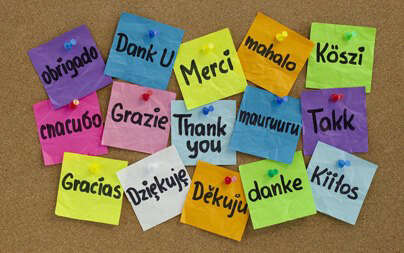